Mon cousin Guy [roman] (259798)
May 19 2009 at 1:05:18
USC Grâce-Berleur (265129)
June 16 2009 at 4:06:51
USC Poulseur (265144)
June 16 2009 at 4:06:15
Fonds R. Vermeersch - J. Latin (265147)
June 16 2009 at 4:06:04
Fonds J.- L. Decerf (265152)
June 16 2009 at 4:06:51
Fonds Jean Nihon (265154)
June 16 2009 at 4:06:38
Fonds Fédération liégeoise du POB/PSB/PS (265164)
June 16 2009 at 4:06:10
Fédération verviétoise du Parti socialiste   (265201)
June 17 2009 at 8:06:37
Fonds FMSS/Solidaris (265203)
June 17 2009 at 9:06:47
Fonds "Fonds de solidarité Truffaut-Delbrouck" (265211)
June 17 2009 at 9:06:29
Fonds Jean Blistin (265221)
June 17 2009 at 9:06:38
Fonds Joseph Bondas (265231)
June 17 2009 at 9:06:42
Fonds Joseph Bovy (265234)
June 17 2009 at 9:06:23
Fonds Léon Brockus (265245)
June 17 2009 at 9:06:31
Fonds Claude Dejardin (265254)
June 17 2009 at 10:06:01
Fonds Célestin Demblon (265275)
June 17 2009 at 10:06:02
Fonds Elisa Devlieger (265285)
June 17 2009 at 10:06:01
Fonds Alex Fontaine-Borguet (265293)
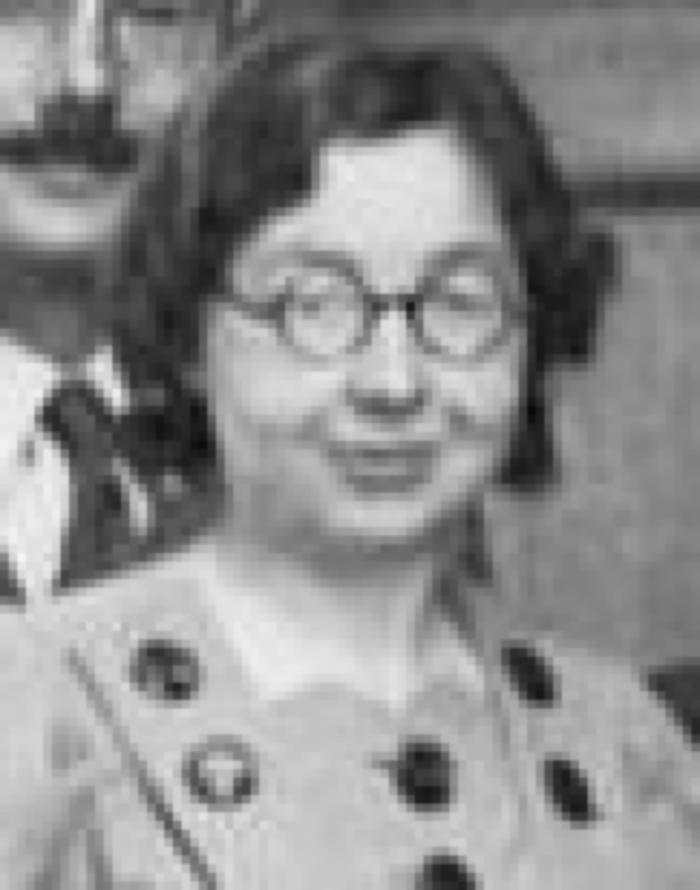 June 17 2009 at 11:06:37
Fonds Catherine Gillon (265300)
June 17 2009 at 11:06:26
Fonds Grévesse (265306)
June 17 2009 at 11:06:32
Fonds Hoebrechts (265313)
June 17 2009 at 11:06:16
Fonds Mathieu Kisselstein (265317)
June 17 2009 at 11:06:03
Fonds Alphonse Lapaille (265324)
June 17 2009 at 11:06:54
Fonds Christian Léonet (265329)
June 17 2009 at 12:06:10
Fonds Y. Loyen (265340)
June 17 2009 at 12:06:39
Fonds Hubert Rassart (265368)
June 17 2009 at 1:06:31
Fonds Jean Tillman (265373)
June 17 2009 at 1:06:01
Exposition internationale de l'eau (Liège 1939) (265376)
June 17 2009 at 2:06:54
Fonds Christiane Wéry (265883)
June 18 2009 at 3:06:27
Collection chansons (265889)
June 18 2009 at 4:06:37
Collection gadgets et objets (265890)
June 18 2009 at 4:06:44
Collection photos (265894)
June 18 2009 at 4:06:46
Collection livrets ouvriers (265895)
June 18 2009 at 4:06:06
Collection électorale (266699)
June 24 2009 at 4:06:16
Fonds Georges Truffaut (269465)
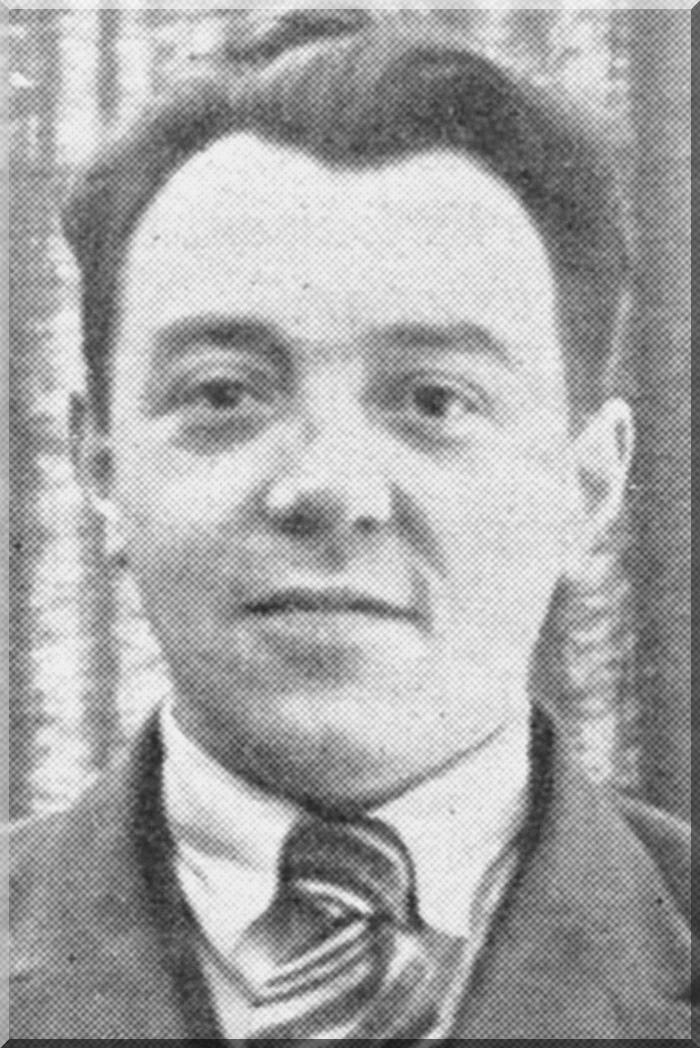 July 6 2009 at 3:07:01
La cité-jardin (287198)
August 28 2009 at 1:08:36
Dix-sept ans de Musique à Paris : 1922-1939 (326969)
February 11 2010 at 1:02:42
Au paradis des grands fauves : voyage dans l' Est Africain (327030)
February 11 2010 at 1:02:43
Dans l'Asie des hommes bruns : voyage aux Indes (327059)
February 11 2010 at 1:02:43
Où va la Belgique, où pourrait-elle aller ? : conférence donnée le 10/11/1944 à l'hotel Ravenstein (327085)
February 11 2010 at 1:02:43
A l'abri du besoin en Grande-Bretagne : historique du progrès social en Grande-Bretagne et exposé du Plan Beveridge (327249)
February 11 2010 at 1:02:43
Les crises constitutionnelles du pouvoir législatif en Belgique : les pouvoirs des Secrétaires généraux sous l'occupation ennemie - Suivie de : Délégation du pouvoir législatif au Roi : avant-projet de réforme constitutionnelle (327662)
February 11 2010 at 1:02:45
Ici Radio-Belgique (327736)
February 11 2010 at 1:02:45
Oedipe ou la légende du conquérant (327759)
February 11 2010 at 1:02:45
Aux aguets des oiseaux et autres animaux (328493)
February 11 2010 at 1:02:47
Principes d'action, programme et statut de l'organisation internationale du travail : première question à l'ordre du jour. (328963)
February 11 2010 at 1:02:49
Caisse centrale du petit Crédit professionnel : application de l'article 11 de la loi du 11 mai 1929 : rapport sur l'exercice 1943 et bilan 1943 = Hoofdkas voor het klein beroepskrediet : toepassing van artikel 11 der wet van 11 mei 1929 : verslag over het dienstjaar 1943 en balans 1943 (337193)
March 8 2010 at 11:03:58
Sommaire des principes d'organisation des entreprises (340947)
March 18 2010 at 10:03
Fonds Marcel Lantin (407950)
November 8 2010 at 10:11:33
Fonds Paul Bolland (415264)
December 2 2010 at 3:12:20
Collection périodiques (449145)
January 10 2011 at 11:01:49
Fonds (et collections) d'archives d'institutions (526008)
February 18 2011 at 11:02:36
Collection Sociétés Coopératives (526805)
February 18 2011 at 1:02:22
Collection 2e Guerre mondiale (534186)
February 23 2011 at 11:02:02
Collection Dossiers biographiques (538106)
February 25 2011 at 10:02:16
Hubert Lapaille (764945)
June 15 2011 at 2:06:15
Divers (765125)
June 15 2011 at 2:06:24
Détresse et espérance : les responsabilités du commandement de l'armée et du gouvernement dans la tragédie de mai 1940 (777126)
June 20 2011 at 3:06:52
Fièvre tropicale (948487)
August 31 2011 at 11:08:05
Le désert de Bièvres (965606)
September 6 2011 at 11:09
Vue de la terre promise : chronique des Pasquier (969085)
September 7 2011 at 11:09:53
De la participation aux bénéfices à l'accession à la propriété de l'entreprise (978206)
September 12 2011 at 9:09:22
Collection Coopératrices (1013046)
September 22 2011 at 12:09:45
La réglementation des allocations familiales pour non-salariés en Belgique : textes coordonnés (1123891)
November 7 2011 at 11:11:01
A Marthe Verhaeren : deux cent dix-neuf lettres inédites (1889-1913) (1228725)
December 16 2011 at 10:12:55
Fonds Juliette Vidal (1245365)
December 22 2011 at 2:12:08
Femmes socialistes (1273865)
January 9 2012 at 3:01:21
Femmes prévoyantes socialistes (1273905)
January 9 2012 at 3:01:44
Politique familiale (1274106)
January 9 2012 at 3:01:54
Femmes et travail (1274265)
January 9 2012 at 3:01:59
Pension et aménagement du territoire (1274366)
January 9 2012 at 3:01:21
Pacifisme et internationalisme (1274566)
January 9 2012 at 3:01:08
Socialisme et vie politique (1274625)
January 9 2012 at 3:01:38
Comptes-rendus, conférences, congrès, discours, lois, rapports (1275005)
January 9 2012 at 4:01:49
Congrès (1275065)
January 9 2012 at 4:01:34
Discours (1275068)
January 9 2012 at 4:01:40
Rapports (1275105)
January 9 2012 at 4:01:28
Livres et brochures (divers éditeurs) (1275125)
January 9 2012 at 4:01:35
Périodiques isolés (1275405)
January 9 2012 at 4:01:20
Syndicat national des CPTTMA, l'UTMI et CGTB (1303395)
January 18 2012 at 8:01:07
Syndicat national des C.P.T.T.M.A. et l'U.T.M.I. (1303405)
January 18 2012 at 9:01:01
Résistance (1303409)
January 18 2012 at 9:01:47
Parti socialiste « illégal » belge (1303425)
January 18 2012 at 9:01:50
Participation à des actes de résistance (1303431)
January 18 2012 at 9:01:22
Front de l'indépendance (1303433)
January 18 2012 at 9:01:49
Correspondances (1303440)
January 18 2012 at 9:01:24
Le Monde Du Travail (1303445)
January 18 2012 at 9:01:43
Collection offerte à Louis De Brouckère par Charles Rahier pour son 80e anniversaire accompagnée d'une lettre de celui-ci. (1303466)
January 18 2012 at 9:01:26
Presse et édition socialistes (1303468)
January 18 2012 at 9:01:49
Presse et articles divers (1303471)
January 18 2012 at 9:01:45
Bulletin syndical belge (1303486)
January 18 2012 at 9:01:35
INBEL (1303487)
January 18 2012 at 9:01:16
Après-guerre (1303489)
January 18 2012 at 9:01:30
Commission belge pour l'étude des problèmes d'après-guerre (1303496)
January 18 2012 at 9:01:46
Les Cockerill et la Cité de l'acier (1316186)
January 23 2012 at 11:01:07
Guitte (1676848)
May 7 2012 at 11:05:03
Guides de montagne (1762368)
June 13 2012 at 10:06:38
The tragedy of European labour 1918-1939 (1767665)
June 14 2012 at 4:06:38
Breendonck : camp du silence, de la mort, et du crime ! (1783327)
June 25 2012 at 2:06:36
Cimes et arêtes (1796785)
July 2 2012 at 11:07:35
Cahiers de ma montagne (2125305)
December 21 2012 at 1:12:08
Les théories modernes en matière de finances publiques (2165966)
January 16 2013 at 2:01:06
L'Université de Bruxelles et la guerre (2194346)
January 23 2013 at 4:01:02
Pour une Fédération des nations libres (United free nations) (2199365)
January 24 2013 at 3:01:20
L'épreuve suprême de la liberté (2200885)
January 25 2013 at 10:01:24
Ecoute, jeune travailleur ! (2284425)
February 21 2013 at 10:02:55
Fonds René Pirquin (2768285)
October 7 2013 at 7:10:28
Fonds Freddy Terwagne (2846465)
November 21 2013 at 8:11:33
Livrets d'ouvrier (2899925)
December 13 2013 at 11:12:10
Repères biographiques et portraits (3323425)
July 1 2014 at 11:07:37
Essor et développement de Liège et sa région (3323426)
July 1 2014 at 11:07:04
Jeunesse (3325685)
July 2 2014 at 9:07:24
Parcours militaire (3326286)
July 2 2014 at 10:07:58
Le socialiste (3326745)
July 2 2014 at 10:07:53
Vie privée (3326785)
July 2 2014 at 10:07:59
Décès de Truffaut (3326808)
July 2 2014 at 10:07:04
Portraits et hommages (3327105)
July 2 2014 at 11:07:24
Monument Tchantchès (3328046)
July 2 2014 at 2:07:02
Bains de la Sauvenière (3328085)
July 2 2014 at 2:07:11
Presse (3349870)
July 10 2014 at 4:07:50
Port autonome et Canal Albert (3349874)
July 10 2014 at 4:07:41
Le Grand Liège (3349875)
July 10 2014 at 4:07:28
Histoire illustrée de la guerre de 1914 (3580730)
December 9 2014 at 2:12:22
Drapeaux "Prolétaire Hutois" (3752686)
March 26 2015 at 12:03:03
Drapeaux "Mutuelle les Prolétaires Hutois" (3752705)
March 26 2015 at 12:03:43
Registre de la correspondance : 1942-1946 / Tenu par le Secrétaire Communal (3753108)
March 26 2015 at 2:03:57
Les fleurs du mal (3776965)
April 8 2015 at 2:04:47
Conseil national de Protection de la jeunesse et Comité de Protection de la jeunesse (4027077)
October 20 2015 at 2:10:35
Condition féminine (4027232)
October 20 2015 at 2:10:42
Médecine préventive (4027492)
October 20 2015 at 3:10:59
Fonds Louis Donnay  (4132640)
January 21 2016 at 3:01:11
L'ancien combattant (4225912)
March 23 2016 at 10:03:04
Le Corbusier : ou l'architecture au service de l'homme (4229492)
March 24 2016 at 2:03:06
1er mai à Liège : manifestation (ARC-C AFF MAI 0044)
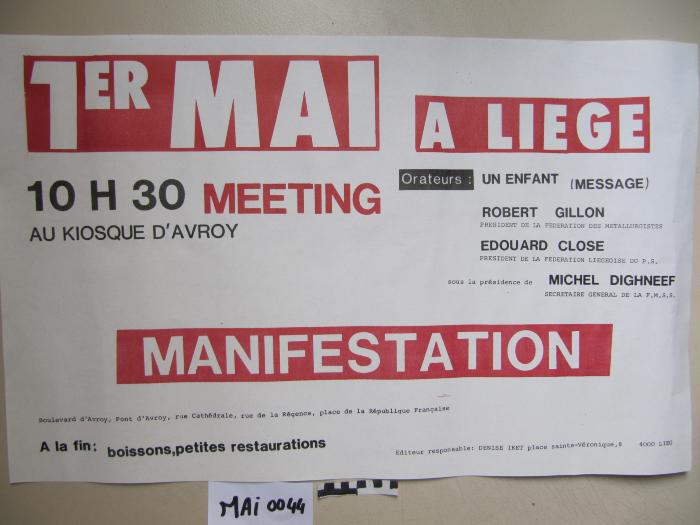 Le 1er mai c'est aussi l'affaire des jeunes (ARC-C AFF MAI 0046)
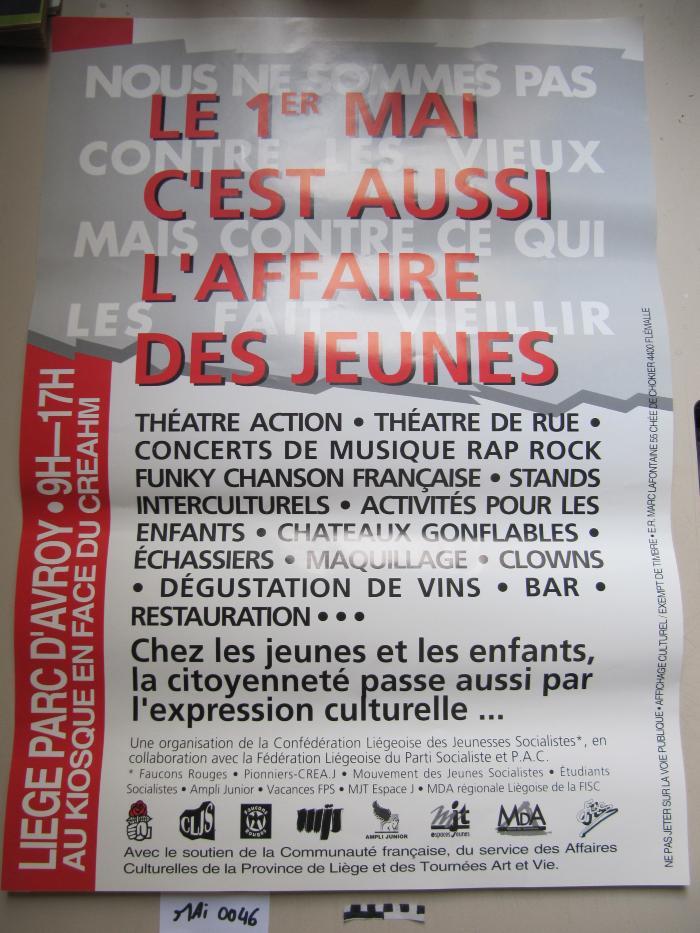 Fonds France Truffaut (ARC-P TRU-F)
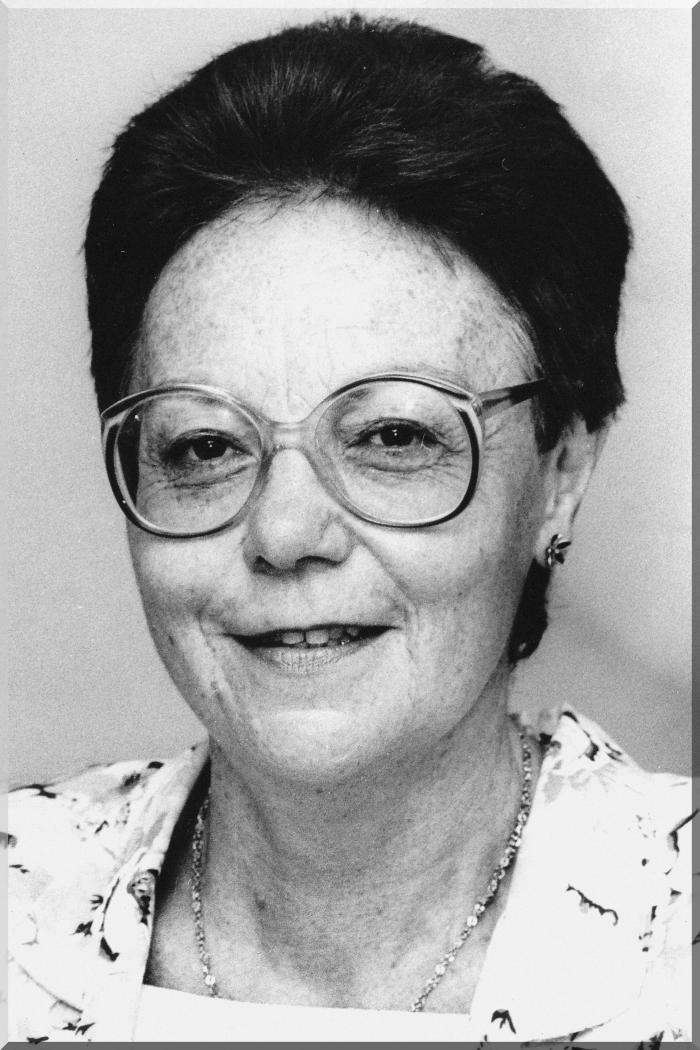 July 6 2009 at 3:07:01